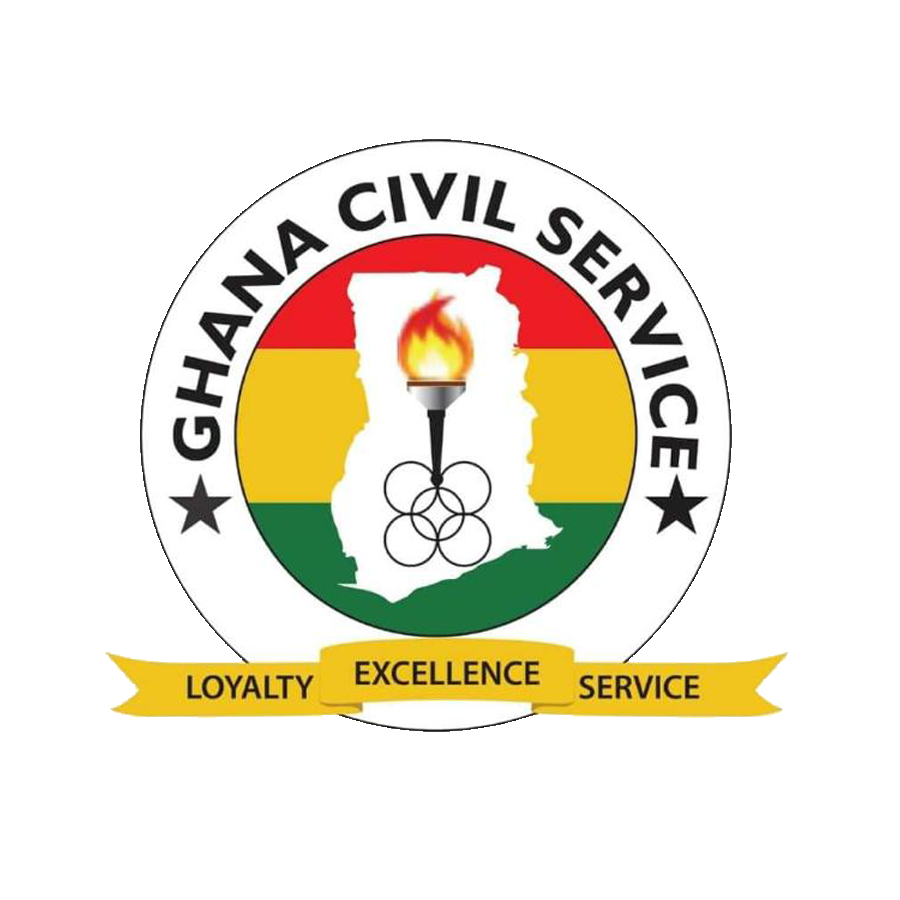 THE PERFORMANCE MANAGEMENT SYSTEM: STAFF PERFORMANCE APPRAISAL
BY ELIZABETH OBENG-YEBOAH
DIRECTOR – RECRUITMENT, TRAINING AND DEVELOPMENT DIRECTORATE
OFFICE OF THE HEAD OF THE CIVIL SERVICE
3/15/2021
ELIZABETH OBENG-YEBOAH - DIRECTOR - RTDD
1
CONTENT
Introduction
The performance management system
Implementation 
The Performance Appraisal Instrument
Sections of the Appraisal Instrument

Challenges
Reform direction
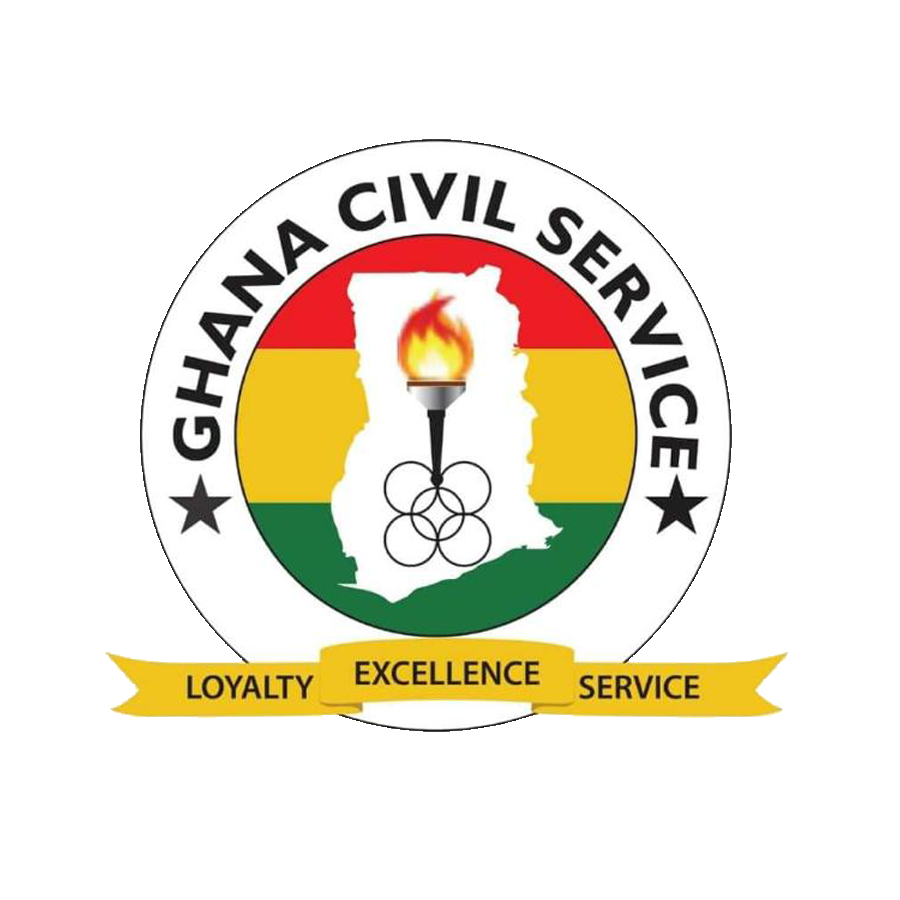 3/15/2021
ELIZABETH OBENG-YEBOAH - DIRECTOR - RTDD
2
INTRODUCTION
If you fail to plan, you are planning to fail!” 
by Benjamin Franklin
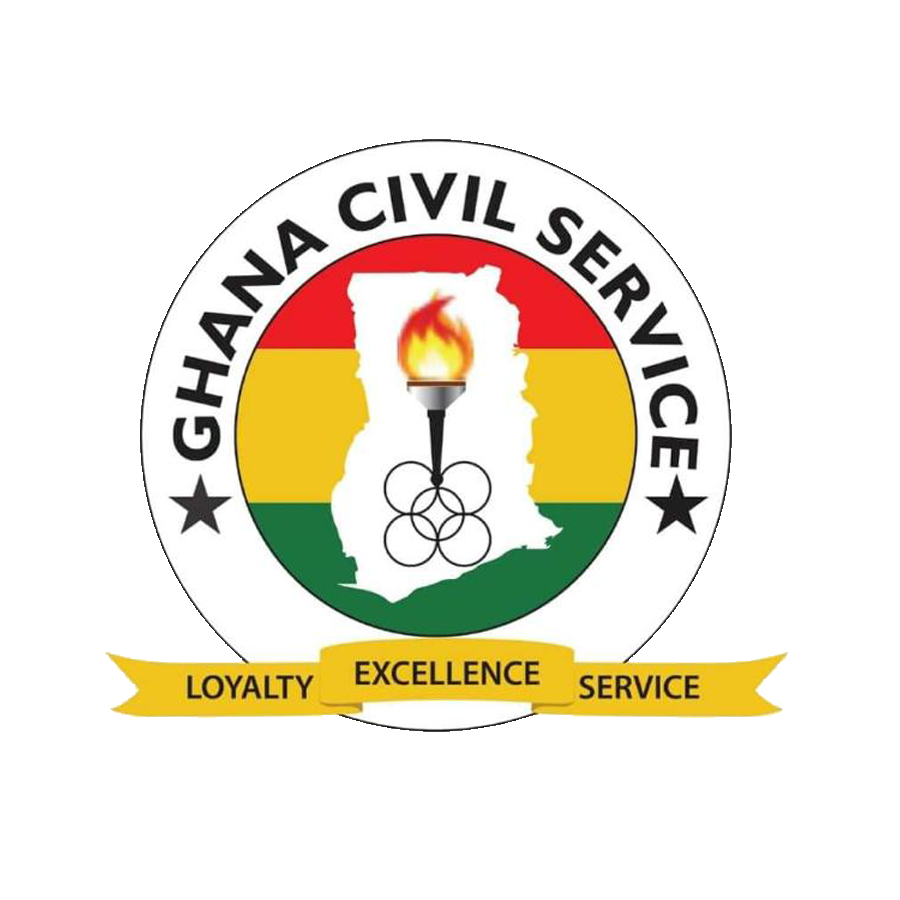 3/15/2021
ELIZABETH OBENG-YEBOAH - DIRECTOR - RTDD
3
OBJECTIVES OF THE PERFORMANCE MANAGEMENT (PM) SYSTEM
Strengthen the performance management culture in the Civil Service

Increase transparency and accountability in the delivery of public services;

Provide reliable, dispassionate means to assess the level and quality of work done by Staff/Officers 

Confirm competencies and identify capacity gaps for redress

Provide an opportunity to learn lessons for the way forward and effect continuous change and improvement
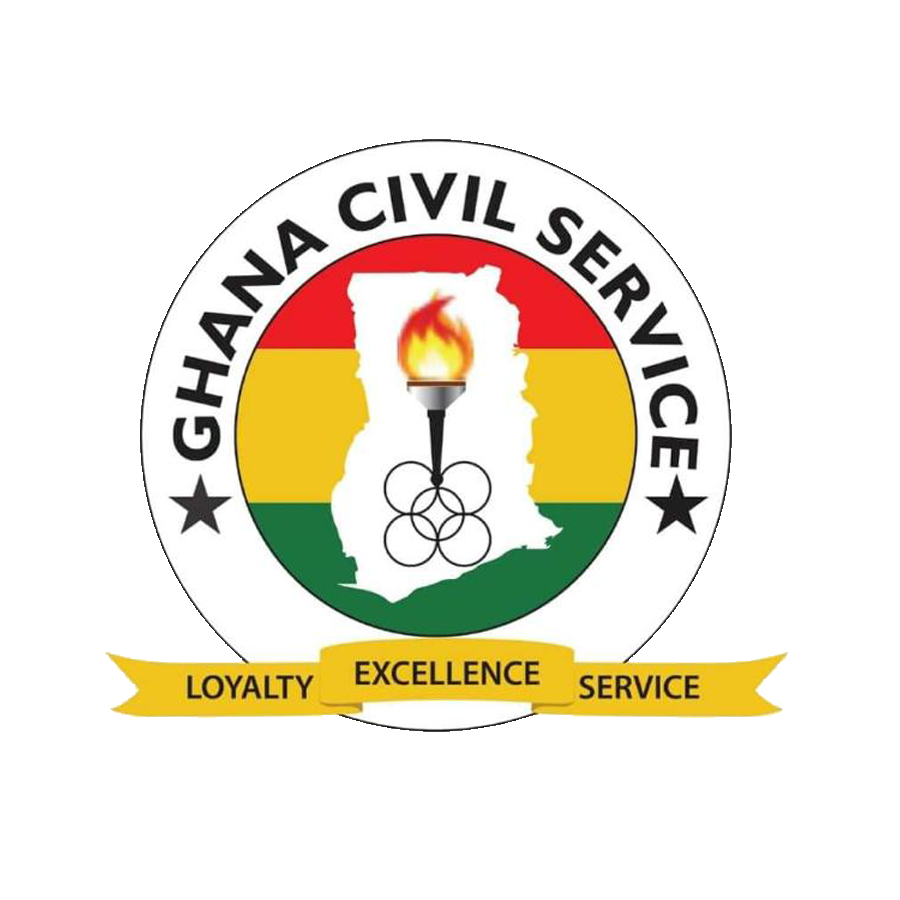 3/15/2021
ELIZABETH OBENG-YEBOAH - DIRECTOR - RTDD
4
LEGAL BASIS FOR PM SYSTEM
Civil Service Act 1993 (PNDCL 327)
Section 7: Function of HCS
Ensure General Efficiency

Section 88: Recognition & Award system 
Instituting Awards for Meritorious Performance - (Sub-section1&2) 

Public Sector PM policy - Accountability
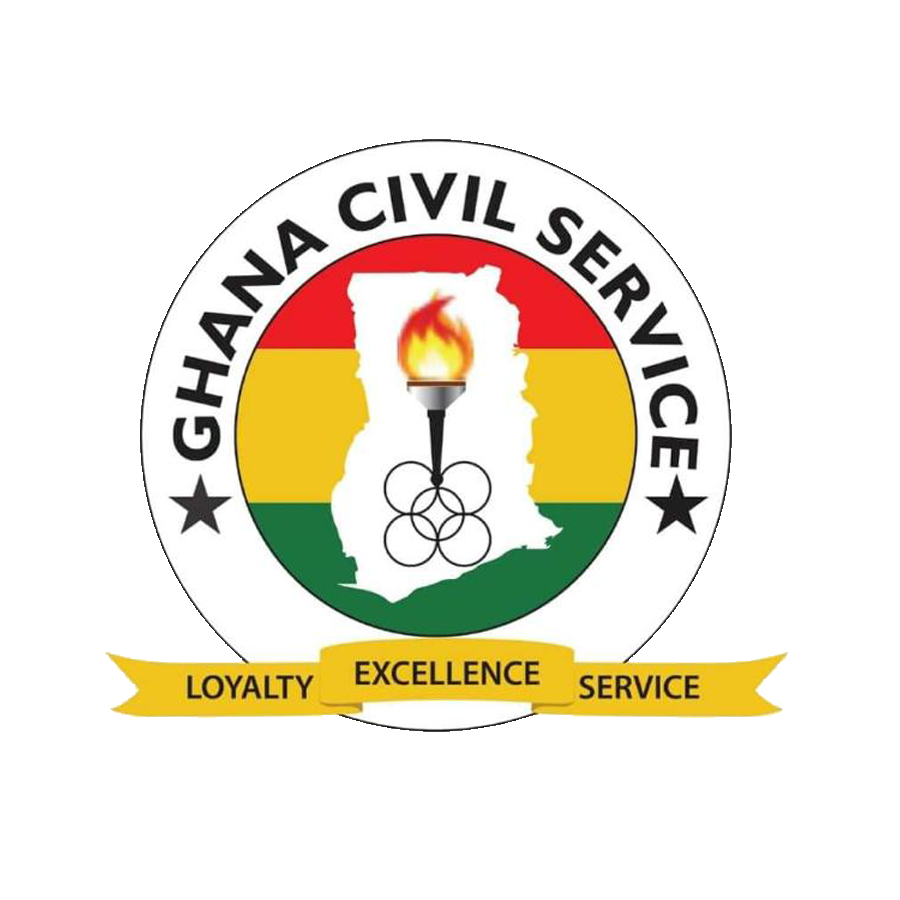 3/15/2021
ELIZABETH OBENG-YEBOAH - DIRECTOR - RTDD
5
PM PERIOD
Begins when a job is defined as needed.
Ends when set targets for the year had been executed.
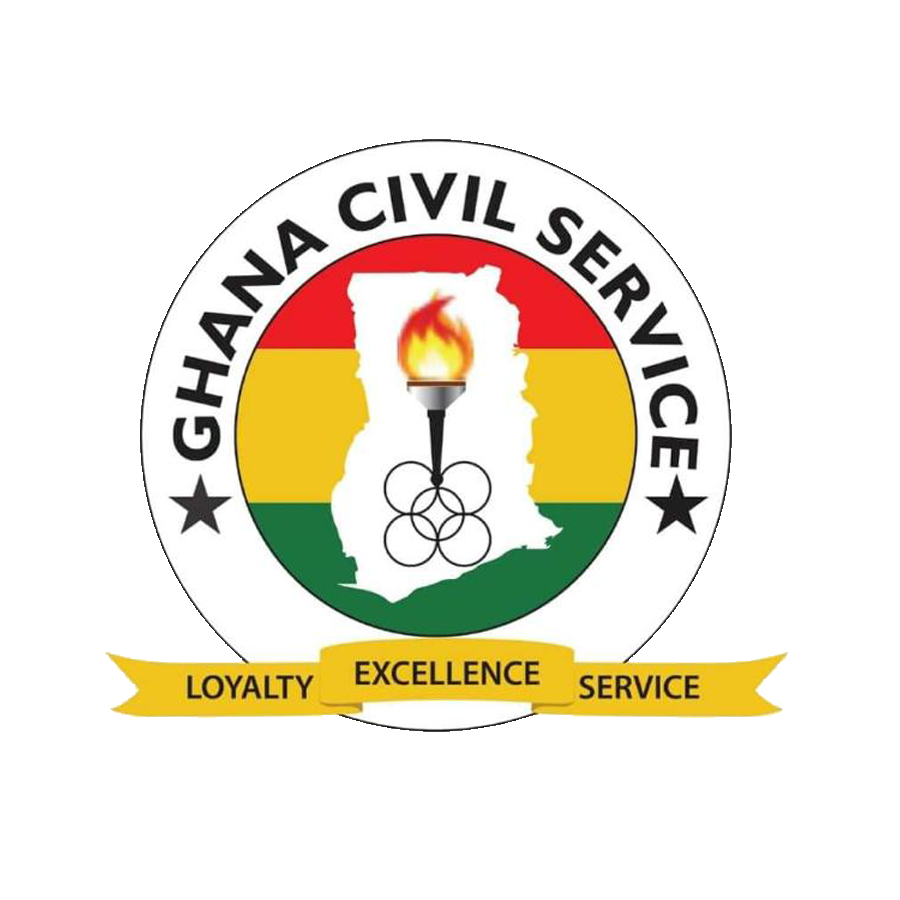 Assessment Period – 1st January to 31st December
3/15/2021
ELIZABETH OBENG-YEBOAH - DIRECTOR - RTDD
6
PERFORMANCE MEASUREMENT TOOLS
The two types of performance assessment tools used in the Civil Service.

Performance Agreements – (CDs and Directors/HoDs)


Staff Performance Appraisals – (Deputy Director, Analogous Grades and below)
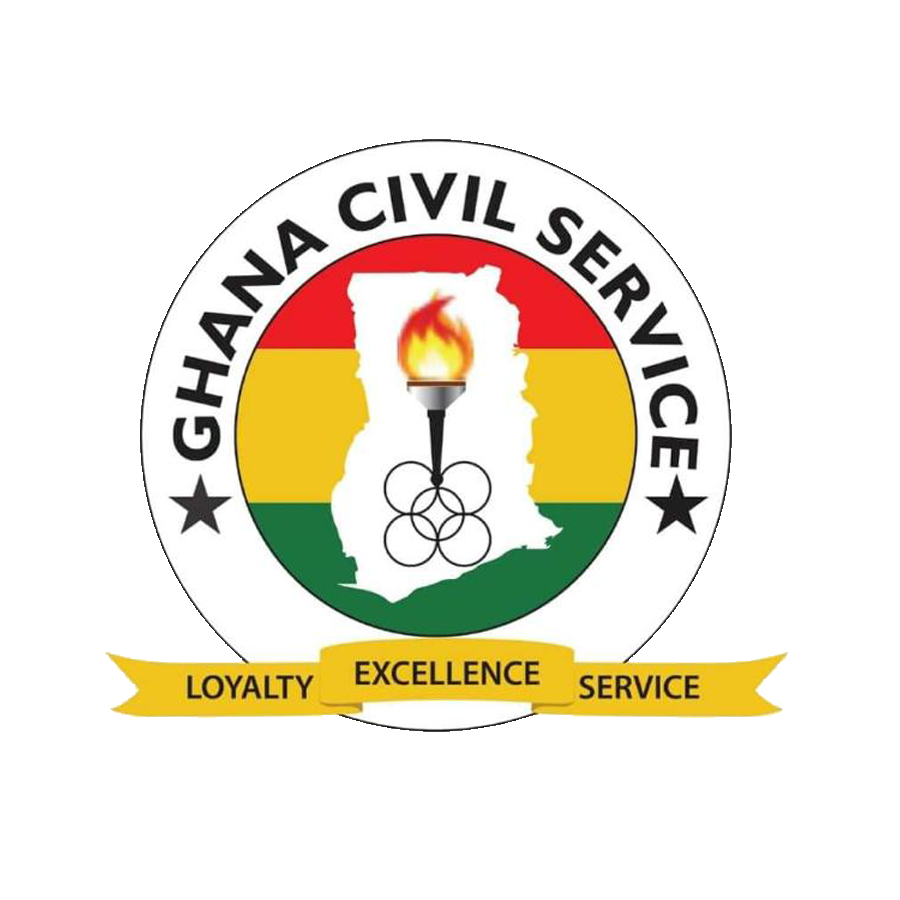 3/15/2021
ELIZABETH OBENG-YEBOAH - DIRECTOR - RTDD
7
PERFORMANCE MANAGEMENT MODULE
National Strategy
Institutional Goals / Objectives
National Budget
State of the Nation’s Address 	
Sustainable Development Goals (SDGs)
Sector Medium Term Development Plan	
Public Sector Reforms Strategy
The Coordinated Programme of Economic & Social Development
Government Results Framework for High Priorities (2018-2021)
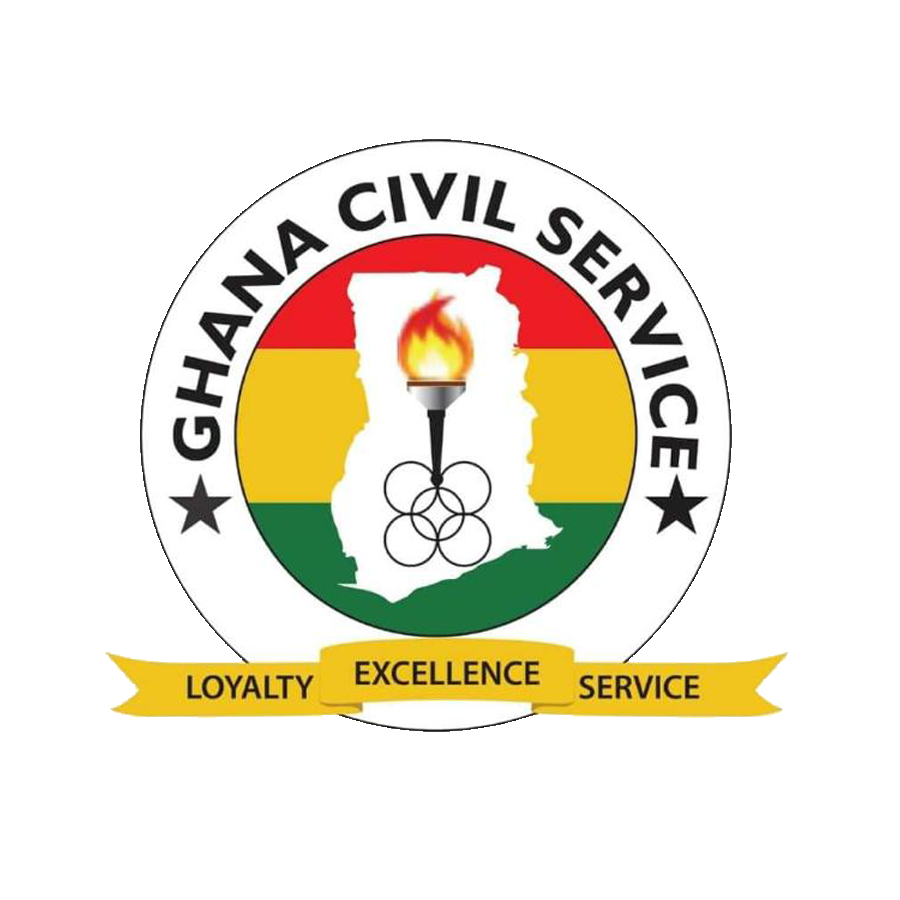 Chief Directors Performance Agreement
Staff Performance
Appraisal
HoDs/Directors Performance Agreement
3/15/2021
ELIZABETH OBENG-YEBOAH - DIRECTOR - RTDD
8
THE STAFF PERFORMANCE APPRAISAL PROCESSStages of the Staff Appraisal Process
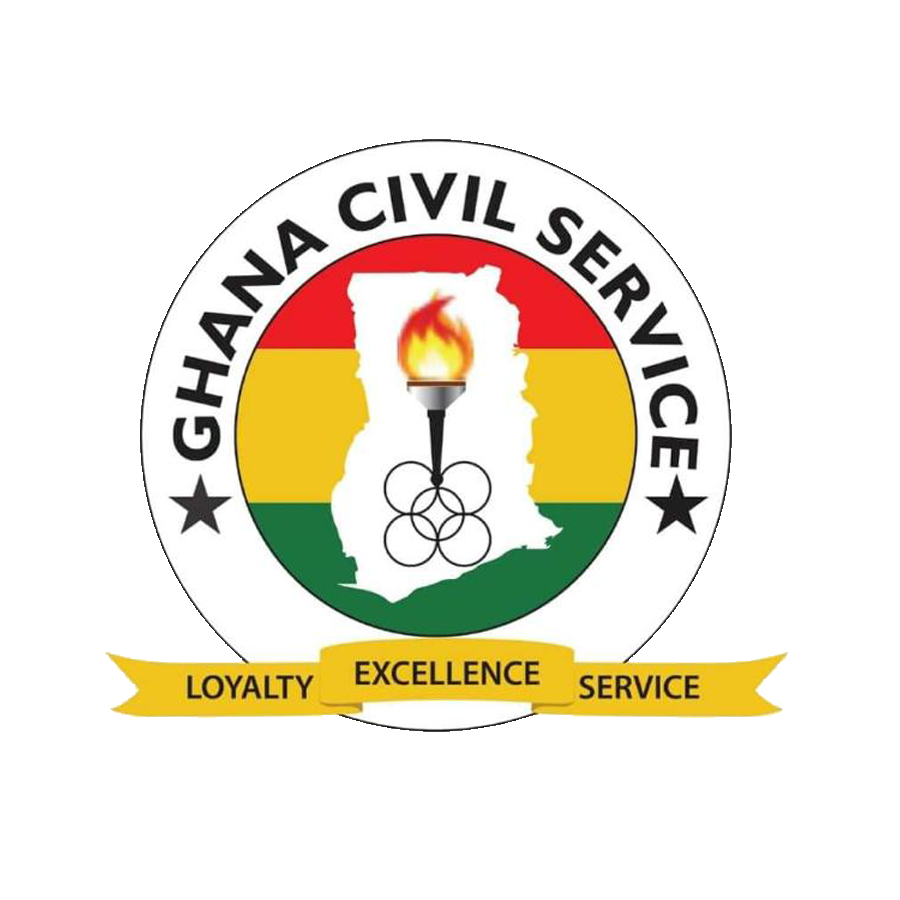 3/15/2021
ELIZABETH OBENG-YEBOAH - DIRECTOR - RTDD
9
SECTIONS OF THE STAFF PERFORMANCE APPRAISAL
SECTION 1 - A: APPRAISEE’S PERSONAL INFORMATION 
SECTION 1 - B: APPRAISER’S INFORMATION 
SECTION 2: PERFORMANCE PLANNING	
SECTION 3: MID-YEAR REVIEW 
SECTION 4: END OF YEAR APPRAISEE’S SELF ASSESSMENT
SECTION 5: END OF YEAR ASSESSMENT
SECTION 6: OVERALL ASSESSMENT
SECTION 7: APPRAISER’S COMMENTS ON PERFORMANCE
SECTION 8:CARRIER DEVELOPMENT
SECTION 9: APPRAISEE’S COMMENTS
SECTION 10: CHIEF DIRECTORS/DIRECTORS AND HEAD OF  DEPARTMENT’S (HOD) COMMENTS
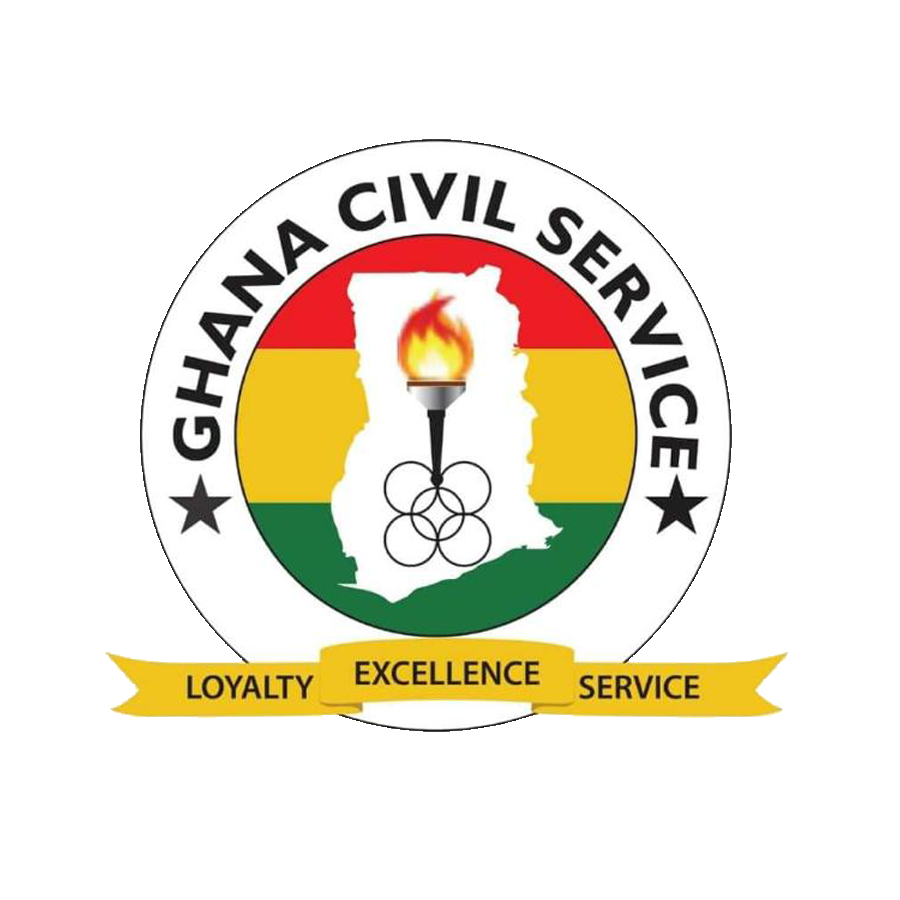 3/15/2021
ELIZABETH OBENG-YEBOAH - DIRECTOR - RTDD
10
SECTION 1 - A: Appraisee Personal Information
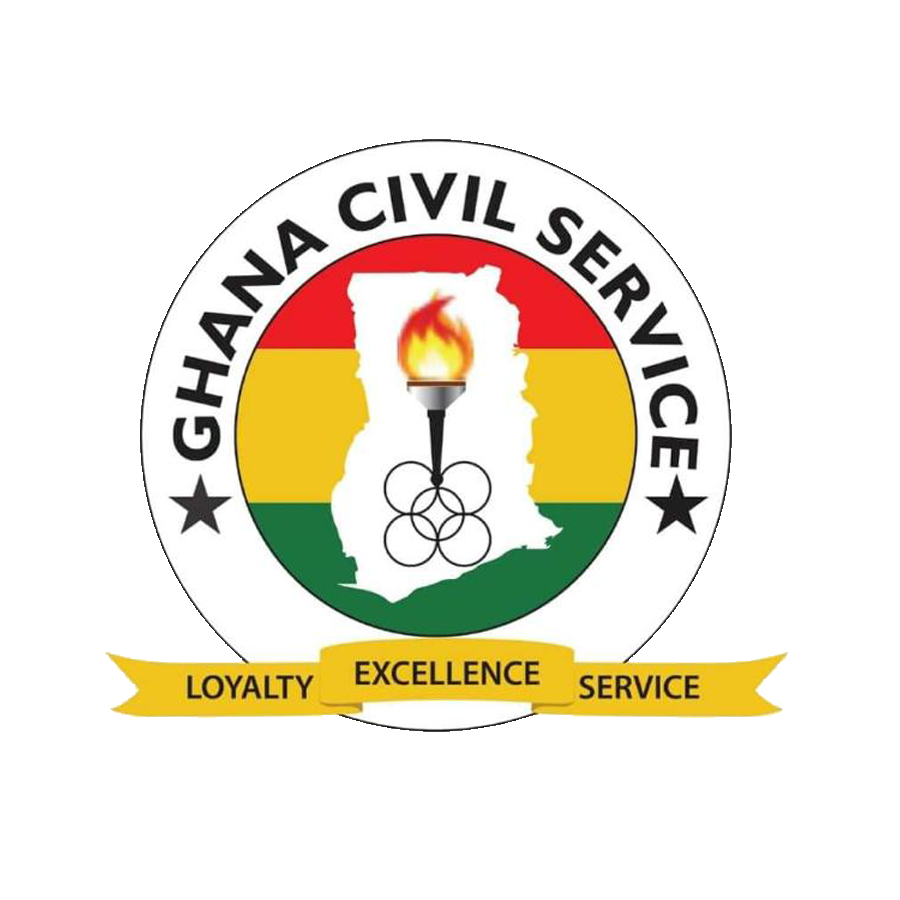 3/15/2021
ELIZABETH OBENG-YEBOAH - DIRECTOR - RTDD
11
SECTION 1 - B: Appraiser Information
3/15/2021
ELIZABETH OBENG-YEBOAH - DIRECTOR - RTDD
12
SECTION 2: Performance Planning
To be agreed between the Appraiser and the Appraisee at the start of the annual appraisal cycle or when a new Appraisee is engaged.
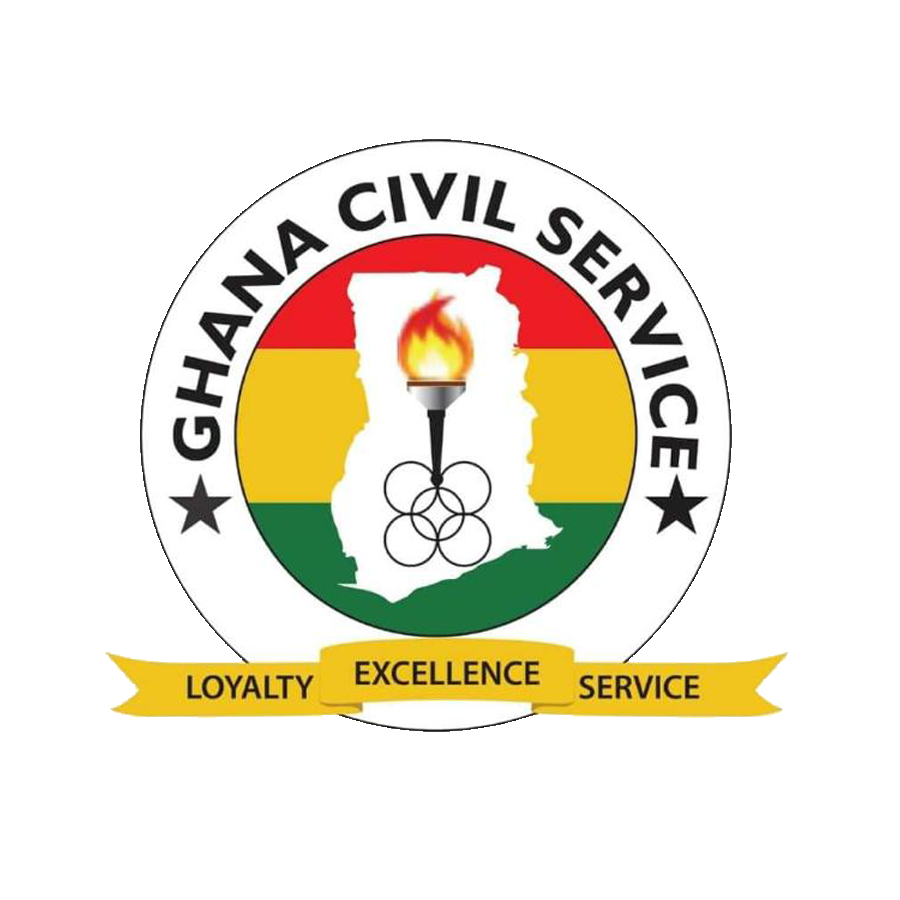 3/15/2021
ELIZABETH OBENG-YEBOAH - DIRECTOR - RTDD
13
Performance Planning cont.
COMPETENCIES
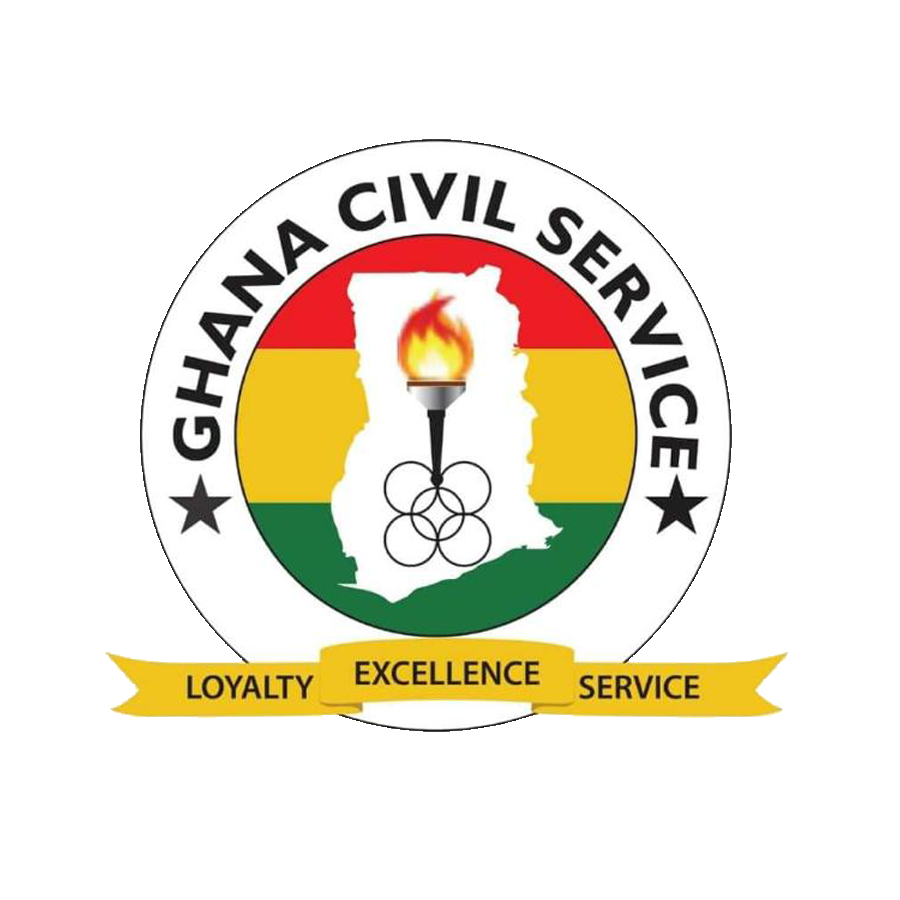 3/15/2021
ELIZABETH OBENG-YEBOAH - DIRECTOR - RTDD
14
Performance Planning cont.
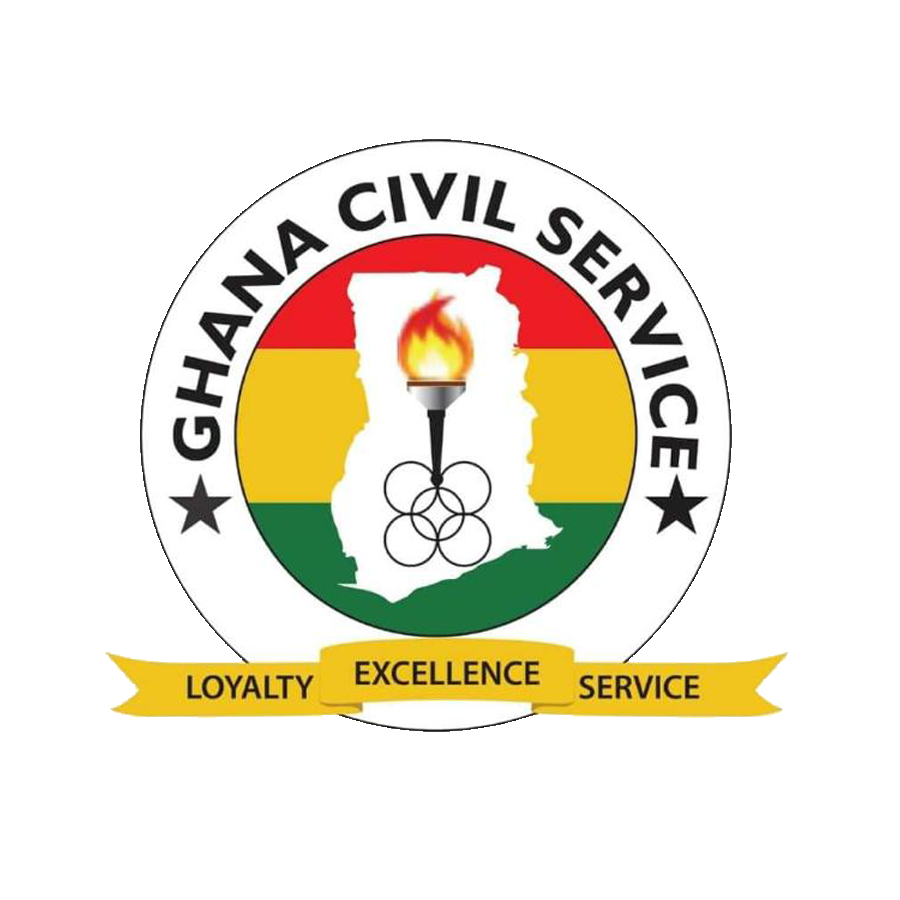 3/15/2021
ELIZABETH OBENG-YEBOAH - DIRECTOR - RTDD
15
Performance Planning cont.
Staff Learning Plan – The Officer should indicate learning programmes to be pursued during the reporting year in consultation with the Supervisor. These should include Academic, Scheme of Service related courses, participation in workshops, conferences, on the job training, knowledge sharing fora, personal readings, book reviews, webinars, coaching, mentoring etc.
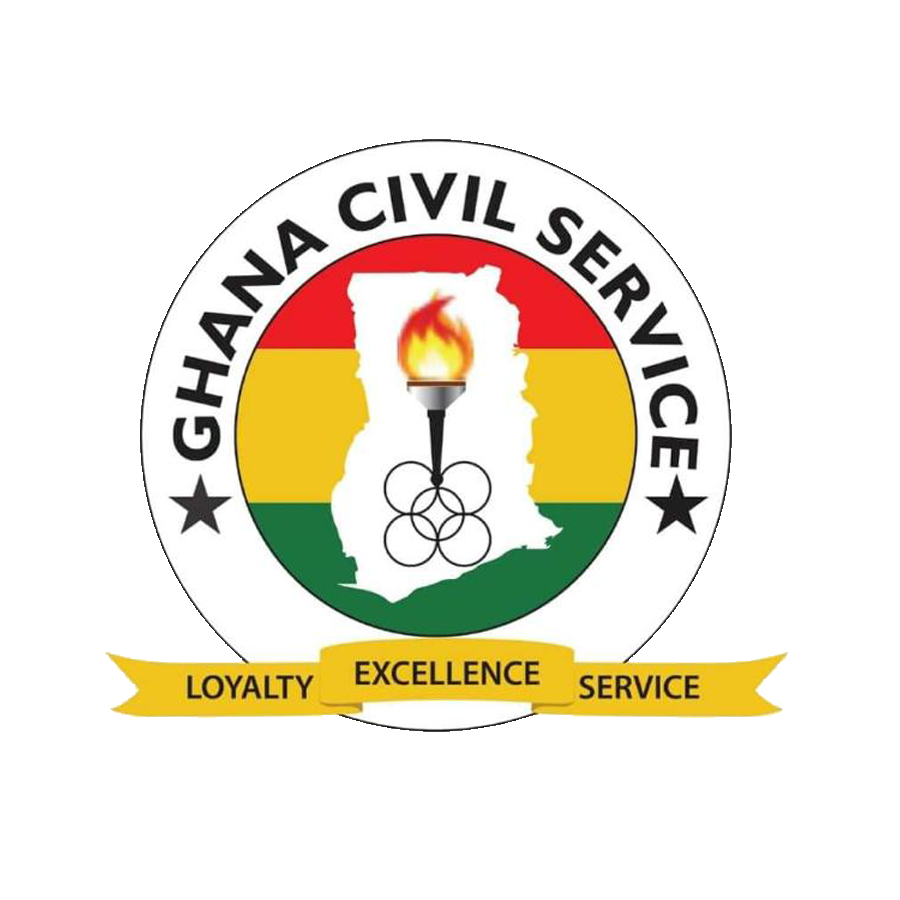 3/15/2021
ELIZABETH OBENG-YEBOAH - DIRECTOR - RTDD
16
SECTION 3 – Mid Year Review
This is to be completed in July by the Appraiser and Appraisee. Progress has been discussed and agreements have been reached as detailed below. Progress review means the status of implementation or delivery.
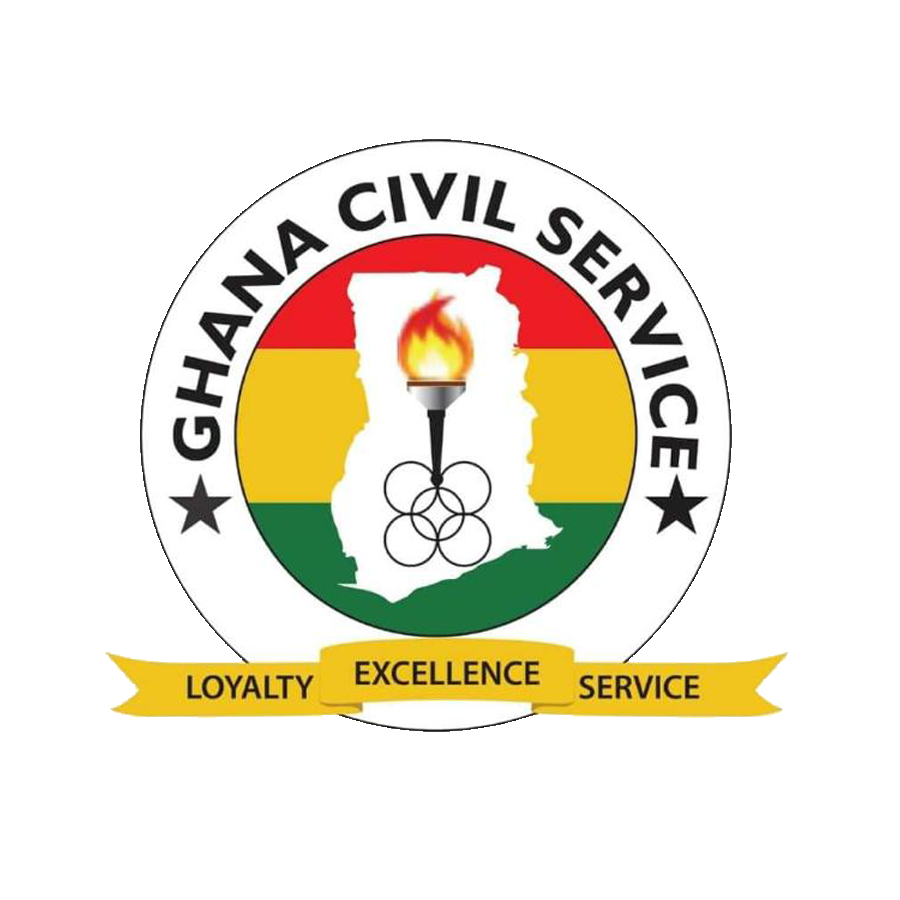 3/15/2021
ELIZABETH OBENG-YEBOAH - DIRECTOR - RTDD
17
SECTION 4: End Of Year Assessment
This section provides a summary of an Appraisee’s score during the End of Year Assessment and how it is to be computed. 60% of the Total Score is to be awarded based on the performance of the Appraisee on all targets. The remaining 40% is allocated based on Competencies demonstrated and Training undertaken.
PERFORMANCE ASSESSMENT (TARGETS) 
The scoring of this section is 60% of the total
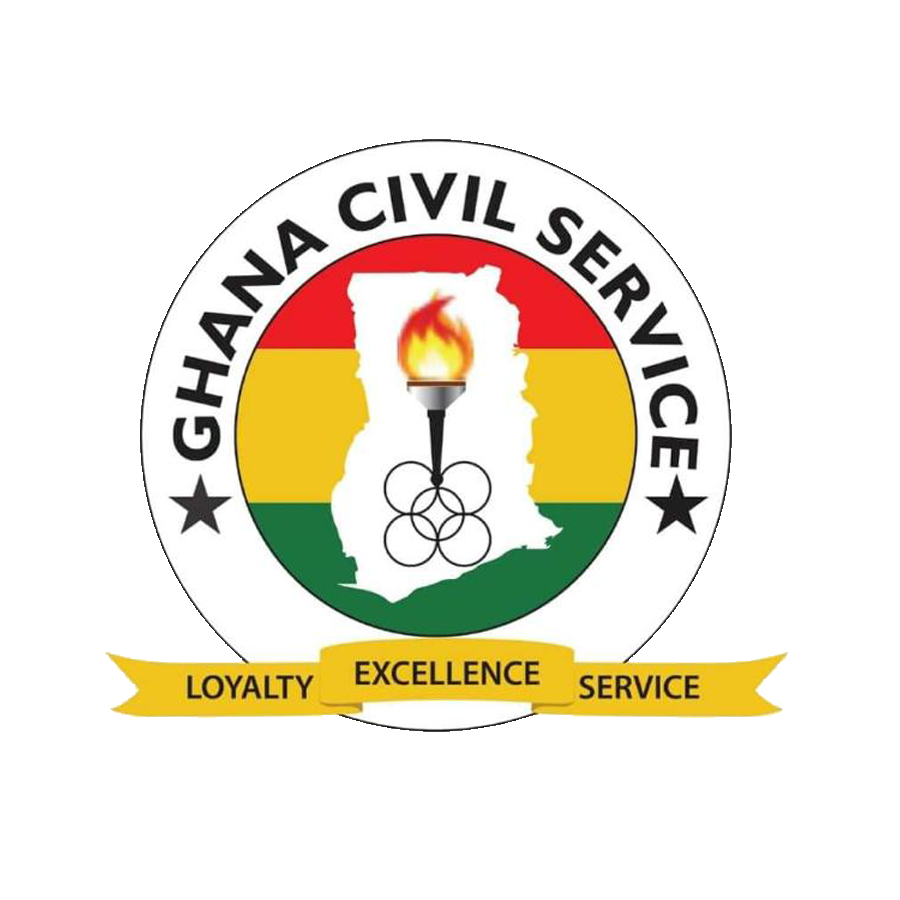 3/15/2021
ELIZABETH OBENG-YEBOAH - DIRECTOR - RTDD
18
CHALLENGES
Identification/couching of Focus Areas
Setting of SMART Targets
Implementing the 4th phase of the Instrument (Decision)
Rewards 
Sanctions
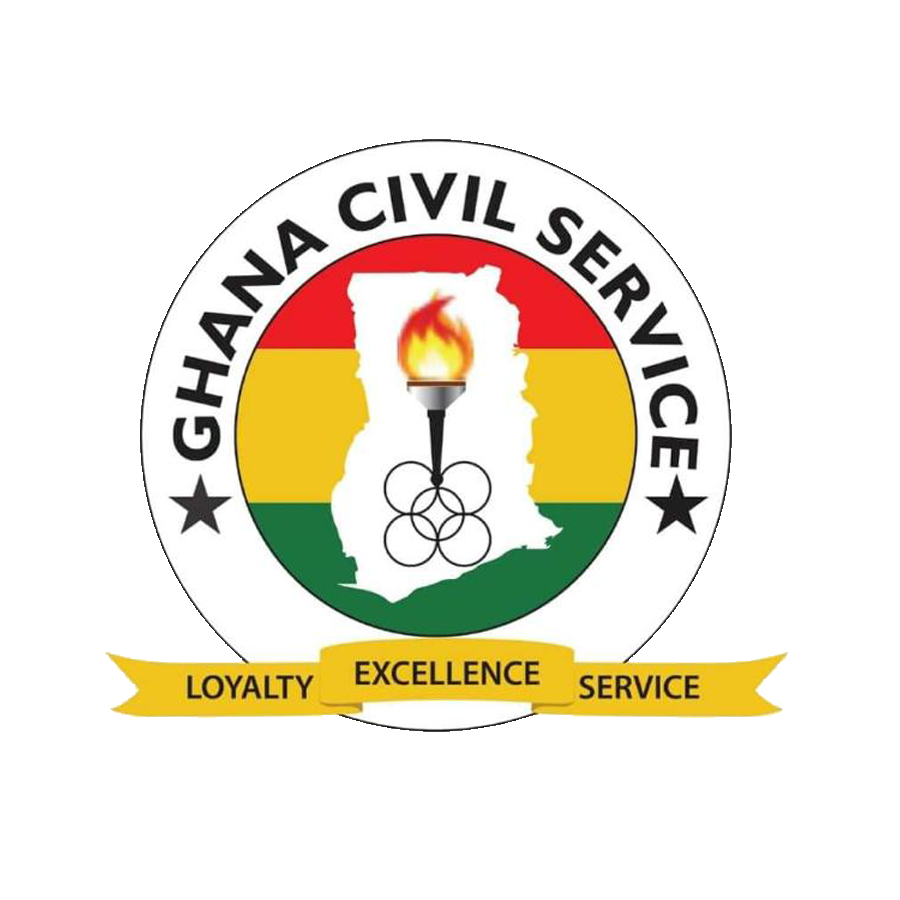 3/15/2021
ELIZABETH OBENG-YEBOAH - DIRECTOR - RTDD
19
THANK YOU
3/15/2021
ELIZABETH OBENG-YEBOAH - DIRECTOR - RTDD
20